06.04.2024
Rozliczanie i kwalifikowalność wydatków w projektach współfinansowanych z FE SL 2021-2027
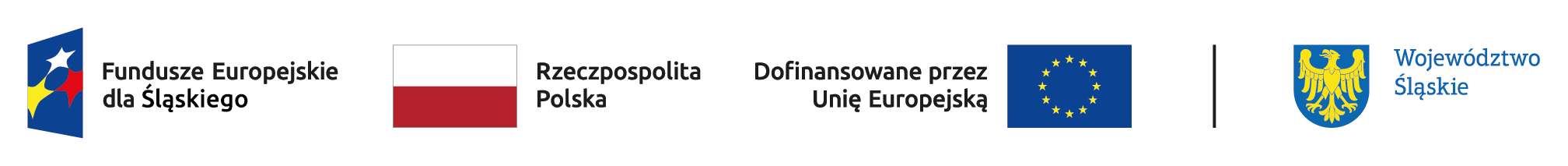 Nowe zasady kwalifikowalności wydatkóww Funduszach Europejskich 2021-2027
Wprowadzenie – nowe zasady
Wytyczne kwalifikowalności wydatków, pomimo że bardzo podobne do poprzednich, nieco się różnią. Trzeba być bardzo uważnym, żeby zwyczaje z perspektywy 2014-2020 nie przesłoniły nam właściwego kształtu wytycznych.
Nowe zasady
Okres kwalifikowalności wydatków 01.2021-12.2029. 
Uwaga na pomoc publiczną, efekt zachęty może uniemożliwić wsteczną kwalifikowalność – nie można rozpocząć projektu przed złożeniem WOD. 

Zakres wydatków kwalifikowalnych i niekwalifikowalnych bardzo zbliżony do poprzedniej perspektywy. 
Różnica w używanych środkach trwałych – nie mogą być WCALE finansowane ze środków UE.
Nowe zasady cz. II
Rozszerzony cross financing dla EFS

Należą do niego już nie tylko roboty budowlane i remonty oraz zakup nieruchomości. Dochodzą niektóre rodzaje wyposażenia (meble, pojazdy), na szczęście w bardzo nielicznych przypadkach.
Nowe zasady cz. III
Dokumentowanie wydatku i faktyczne poniesienie wydatku bez zmian. Podstawą faktura lub inny dokument księgowy o równoważnej wartości dowodowej.

Podmiot upoważniony do ponoszenia wydatków musi być wpisany w umowie – tzw. Realizator nie może ponieść wydatków jeśli nie ma go w umowie o dofinansowanie.
Nowe zasady cz. IV
Znika rozeznanie rynku – zdecydowano się całkowicie wyłączyć procedury zamówieniowe poniżej 50 tys. zł netto, jednak niektóre regiony już piszą własne. 

Kosmetyczne, ale bardzo ważne zmiany w zasadzie konkurenycjności. Rutyna może być zgubna.

Zmienia się podejście do kryteriów oceny i warunków udziału. Zbieranie ofert już tylko na bazie konkurencyjności – żadnych ofert składanych osobiście.
Nowe zasady cz. V
Wkład niepieniężny w EFRR i FS może stać się bardziej popularny.

Koszty zakupu nieruchomości bez zmian – limity 10% i 15% kosztów kwalifikowalnych (dla terenów poprzemysłowych i opuszczonych na których znajdują się budynki) pozostały.
Nowe zasady cz. VI
Rewolucja w VAT – do 5 mln EUR całkowitej wartości projektu VAT może być kwalifikowalny. Niestety niektóre regiony z góry wyłączyły kwalifikowalność.

Finansowanie środków trwałych bez zmian.
Nowe zasady cz. VII
Personel projektu wraca do zasad sprzed pandemii.
Wraca limit 276h czasu pracy miesięcznie i zakaz zatrudniania na umowę zlecenie własnych pracowników. 

Instrumenty finansowe będą bardziej popularne – obecne masowo prawie w każdym programie. Pojawiają się instrumenty dotacja + pożyczka.
Nowe zasady cz. VIII
Uproszczone metody rozliczania wydatków wchodzą masowo do EFRR i FS – 

Cały projekt rozliczany ryczałtem obowiązkowo do 200 tys. EUR łącznej wartości. Wyjątkiem są projekty z pomocą publiczną.
Nowe zasady cz. IX
Koszty pośrednie niemal w każdym projekcie EFRR i FS.

Bardzo poważna radykalizacja wymagań wobec uczestników projektu, ich rekrutacji oraz dokumentowania.

Kwalifikowalność uczestników weryfikowana na podstawie zaświadczeń i innych dokumentów wystawionych przez właściwe instytucje – dopiero później oświadczenia.
Praktyka – nowe zasady
Żeby zrozumieć nowe zasady kwalifikowalności, a zwłaszcza nowy układ wytycznych, który przekłada się na kwalifikowalność w niektórych dziedzinach, trzeba zajrzeć do dokumentu wytycznych. 

Zapoznajmy się z dokumentem.
Wydatki niekwalifikowalne
Zmiany
Katalog wydatków niekwalifikowalnych został wzbogacony o wydatki niekwalifikowalne personelu. 

Względem poprzednich wytycznych (2014-2020) zostały przesunięte z rozdziału dotyczącego personelu.
Skutki zmian
W nowej perspektywie finansowej katalog wydatków niekwalifikowalnych personelu dotyczy również wydatków rozliczanych uproszczonymi metodami.
Skutki zmian
Dodatkowo niekwalifikowalne stały się używane środki trwałe i wkłady własne współfinansowane kiedykolwiek z funduszy UE. 

W poprzedniej perspektywie ograniczenie dotyczyło 7 lub 10 lat wstecz, środków UE i krajowych.
Katalog wydatków niekwalifikowalnych
a) kary i grzywny, 

b) koszty postępowania sądowego, wydatki związane z przygotowaniem i obsługą prawną spraw sądowych oraz wydatki poniesione na funkcjonowanie komisji rozjemczych,
c) koszty pożyczki lub kredytu zaciągniętego na prefinansowanie dotacji, 
d) prowizje pobierane w ramach operacji wymiany walut,
Katalog wydatków niekwalifikowalnych cz. II
e) rozliczony notą księgową koszt zakupu środka trwałego będącego własnością beneficjenta lub prawa przysługującego beneficjentowi (taki środek trwały może zostać wniesiony do projektu w formie wkładu niepieniężnego),
f) nagrody jubileuszowe przeznaczone dla personelu projektu,
g) odprawy pracownicze przeznaczone dla personelu projektu,
h) wpłaty dokonywane na Państwowy Fundusz Rehabilitacji Osób Niepełnosprawnych
Katalog wydatków niekwalifikowalnych cz. III
i) świadczenia na rzecz personelu projektu realizowane z Zakładowego Funduszu Świadczeń Socjalnych (ZFŚS),

j) koszty ubezpieczenia cywilnego funkcjonariuszy publicznych za szkodę wyrządzoną przy wykonywaniu władzy publicznej,

k) koszty składek i opłat fakultatywnych na rzecz personelu projektu, niewymaganych obowiązującymi przepisami prawa, chyba że spełniają warunki opisane w wytycznych,
Katalog wydatków niekwalifikowalnych cz. IV
l) koszt zaangażowania personelu projektu zatrudnionego jednocześnie na podstawie stosunku pracy w IZ, IP, IW, gdy zachodzi konflikt interesów rozumiany jako naruszenie zasady bezinteresowności i bezstronności poprzez w szczególności wykonywanie zadań mających związek lub kolidujących ze stanowiskiem służbowym, mających negatywny wpływ na sprawy prowadzone w ramach obowiązków służbowych, lub na bezstronność prowadzenia spraw służbowych z uwagi na względy rodzinne, emocjonalne, sympatie polityczne lub związki z jakimkolwiek krajem, interes gospodarczy lub jakiekolwiek inne bezpośrednie lub pośrednie interesy osobiste,
Katalog wydatków niekwalifikowalnych cz. V
m) koszt zaangażowania pracownika beneficjenta na podstawie umowy cywilnoprawnej innej niż umowa o dzieło, z wyjątkiem:

- przypadków, gdy szczególne przepisy dotyczące zatrudniania danej grupy pracowników uniemożliwiają wykonywanie zadań w ramach projektu na podstawie stosunku pracy,
- prac badawczo-rozwojowych,
Katalog wydatków niekwalifikowalnych cz. VI
n) transakcje, bez względu na liczbę wynikających z nich płatności, dokonane w gotówce, których wartość przekracza kwotę, o której mowa w art. 19 ustawy z dnia 6 marca 2018 r. Prawo przedsiębiorców (Dz. U. z 2021 r. poz. 162, z późn. zm.),

o) zaliczka wypłacona przez beneficjenta niezgodnie z postanowieniami umowy, lub jeśli element objęty zaliczką nie jest kwalifikowalny lub nie został faktycznie zrealizowany lub dostarczony w okresie kwalifikowalności projektu,
Katalog wydatków niekwalifikowalnych cz. VII
p) koszty operacyjne projektu EFRR/FS/FST, czyli wydatki ponoszone w fazie eksploatacji inwestycji 
(m.in. wydatki poniesione na wynagrodzenia pracowników zatrudnionych w eksploatacyjnej fazie inwestycji, 
wydatki na produkty podlegające szybkiemu zużyciu, wydatki na części zamienne, energię oraz środki chemiczne do wykorzystania podczas fazy eksploatacyjnej inwestycji)
 chyba, że zostały zatwierdzone we wniosku o dofinansowanie projektu w związku z przedmiotem i specyfiką projektu oraz poniesione w okresie kwalifikowalności wydatków określonym w umowie o dofinansowanie projektu.
Wyłanianie wykonawców w projektach
Procedury wyłaniania wykonawców
Znika rozeznanie rynku. Zostają tylko dwie procedury:

Zasada konkurencyjności
PZP

… chyba że region dopisał swoje „rozeznanie rynku”.
Zmiany w ZK
Zmiany w ZK są kosmetyczne, jednak będą powodować dużo nie kwalifikowalności. 

Prześledźmy szczegóły w wytycznych.
Korekty na zamówieniach
Taryfikator korekt na zamówieniach jest w nowej perspektywie załącznikiem do wytycznych korygowania nieprawidłowych wydatków. 

Trzeba go znać, żeby poprawnie przygotowywać zamówienia, ponieważ pokazuje najważniejsze interesy zamówień w funduszach europejskich.
Zmiany w PZP
PZP jest niezależne od perspektywy finansowej. Nic się nie zmienia.
Dokumentowanie pracy personelu w projektach
Zakres personelu
Etat (w tym oddelegowanie i dodatek)
Wolontariat
Osoba fizyczna prowadząca działalność gospodarczą będąca beneficjentem
Osoba współpracująca z tą osobą fizyczną na podstawie przepisów ubezpieczeń społecznych
Dokumentowanie pracy – wymiar merytoryczny
Umowa o pracę/oddelegowanie/dokumentacja dodatku ze wskazanym zatrudnieniem w projekcie i zakresem obowiązków
Umowa/porozumienie o wolontariacie ew. z kartą czasu pracy (przyda się do rozliczenia)
Zapisy wniosku o dofinansowanie
Dokumentowanie pracy – wymiar finansowy
Lista płac
Zestawienie czasu pracy wolontariusza
Faktura
Dokumentowanie pracy – SL2021
Właściwa instytucja będąca stroną umowy zapewnia, że beneficjent zobowiązuje się w umowie o dofinansowanie projektu do wprowadzania na bieżąco danych do systemu teleinformatycznego w zakresie:
- angażowania personelu projektu
Dokumentowanie pracy – SL2021 cz. II
dane dotyczące personelu projektu: nr PESEL, imię, nazwisko

dane dotyczące formy zaangażowania personelu w ramach projektu: forma zaangażowania w projekcie, okres zaangażowania osoby w projekcie (dzień-miesiąc-rok – dzień-miesiąc-rok)
Dokumentowanie pracy – SL2021 cz. III
Znikają nielubiane przez beneficjentów karty czasu pracy. Od teraz dokumentowanie czasu pracy to wewnętrzna sprawa beneficjenta.
Metody uproszczone
Założenia metod uproszczonych
W nowej perspektywie mamy 3 metody uproszczone jak w poprzednim rozdaniu:

• Stawki jednostkowe – zryczałtowane wynagrodzenie za jednostkę (czynność, zestaw działań), rozliczane sukcesywnie na podstawie wykonanych stawek. 
• Stawki ryczałtowe – zwykle jako koszty pośrednie stanowiące % kosztów bezpośrednich.
• Kwoty ryczałtowe – zadania objęte zryczałtowanym wynagrodzeniem za wykonanie rozliczających je wskaźników.
Zmiany metod uproszczonych
Metody uproszczone wchodzą na całego do EFRR. IZ i IP stosują różne wybiegi, żeby ich uniknąć, jednak jest to praktycznie niemożliwe.
Nowy limit
Nowy limit dotyczący obowiązkowego stosowania metod uproszczonych wynosi 200 000 EURO łącznej wartości projektu (ogółem).
Dziękuję za uwagę
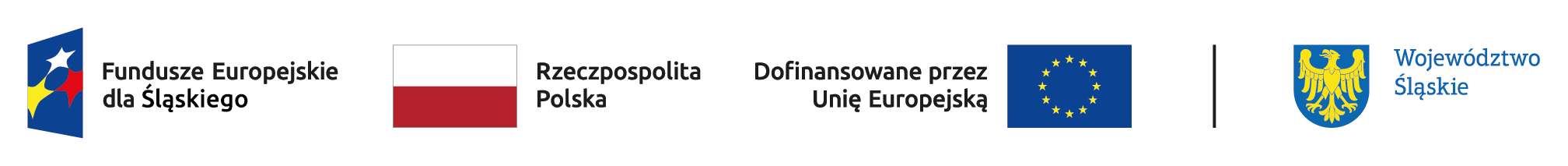